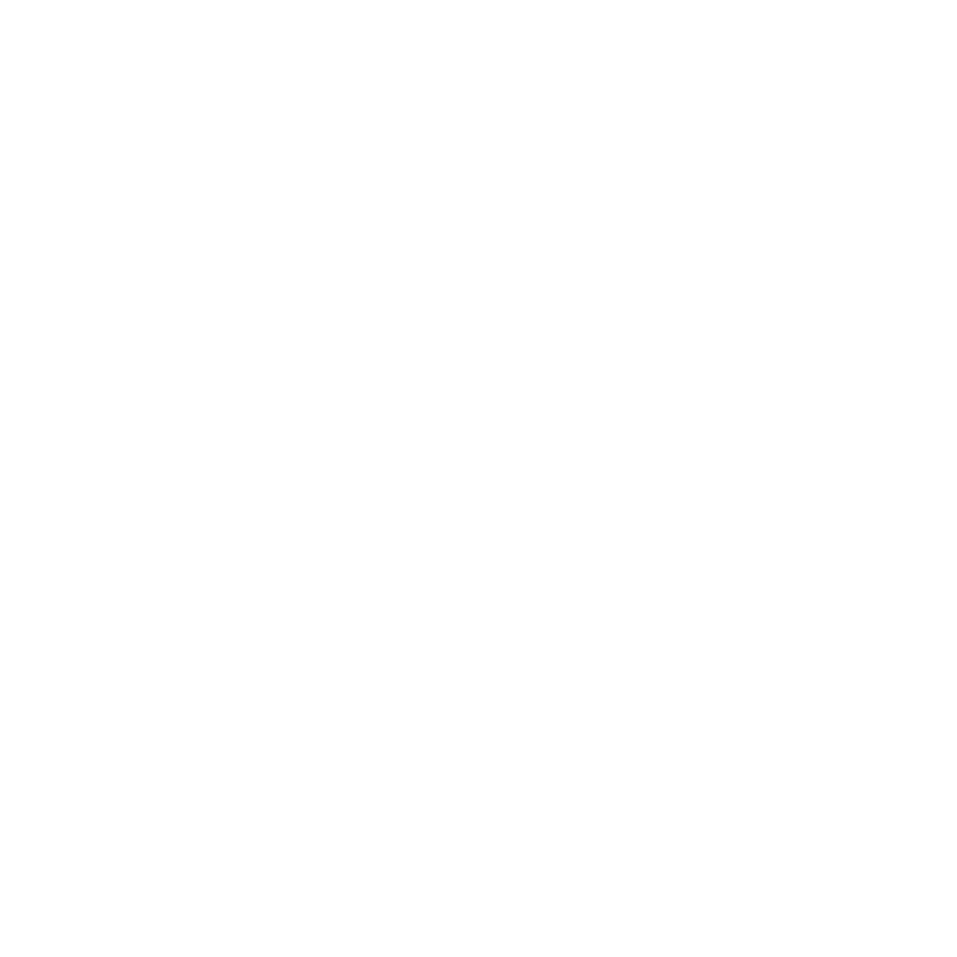 Customer Persona
Sector
Entrepreneurship

Category 
Customer Development

Time Frame
2-4 Weeks
Creator For Underrepresented Founders
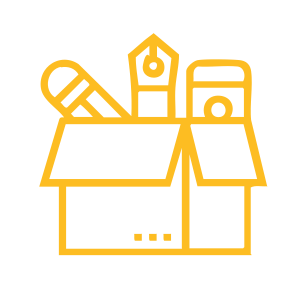 Learning Outcomes 

 Understand the importance of defining an ideal customer.
Learn how to segment customers based on demographics and psychographics.
Develop insights into where customers spend time online and offline.
Craft messaging that resonates with different customer personas..
Materials Needed

Customer persona template
Market research guide
Social media analytics tools
Case studies on successful customer segmentation
Survey or interview question samples
Description of the Activity

Participants will create detailed customer personas to refine their target market. The session covers customer segmentation, demographics, and psychographics to understand motivations and behaviors. Participants will map where their ideal customers engage online and offline, develop tailored messaging, and refine personas through peer feedback for effective marketing and product development.
Suitable for:.
Underrepresented startup founders 
Entrepreneurs
Business professionals
Participant Instructions

Define demographics (age, gender, location).
Outline psychographics (interests, values, pain points).
Identify where they engage online and offline.
Develop messaging tailored to each persona.
Document key takeaways and refine based on research.
Share insights and lessons with peers.
Facilitator’s Guidelines

Overview of customer persona development.
Define demographic and psychographic details.
Research customer behavior using real data.
Craft effective messaging strategies.
Provide feedback on personas and marketing approaches.
Debrief and Assessment 

What challenges did you face in defining your customer personas?
How did researching customer behaviour improve your understanding?
What insights did you gain about your ideal customers?
How confident do you feel in targeting your customers effectively?
What are your next steps in refining your customer personas?
Background readings 
on this Customer Persona Creator

"Buyer Personas" by Adele Revella
"Building a StoryBrand" by Donald Miller
"The Lean Startup" by Eric Ries
HubSpot’s guide on customer segmentation
Step-By-Step:

Define demographics (age, gender, location).
Outline psychographics (interests, values, pain points).
Map out where they spend time online and offline.
Develop messaging tailored to each persona.
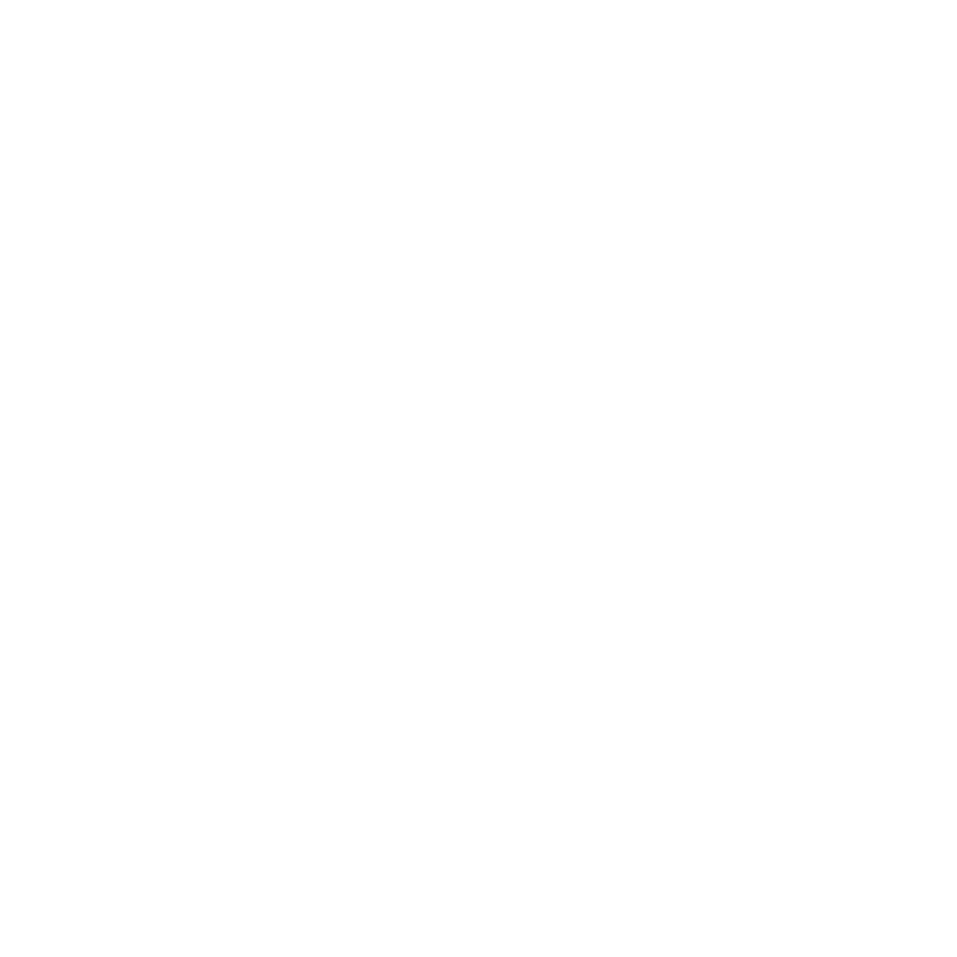 What it does?.

Helps identify and understand your ideal customers.
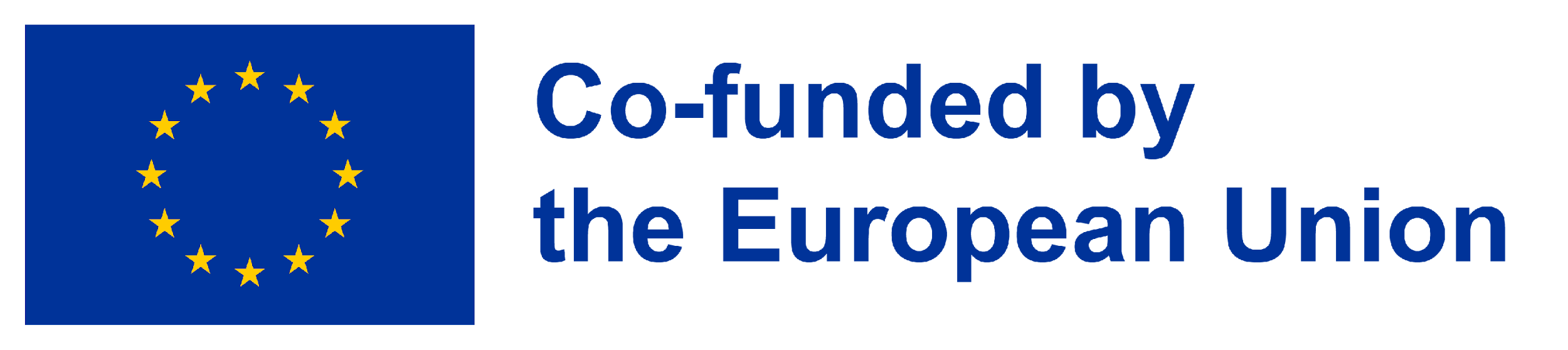 This project has been funded with support from the European Commission. The author is solely responsible for this publication (communication) and the Commission accepts no responsibility for any use may be made of the information contained therein. In compliance of the new GDPR framework, please note that the Partnership will only process your personal data in the sole interest and purpose of the project and without any prejudice to your rights.